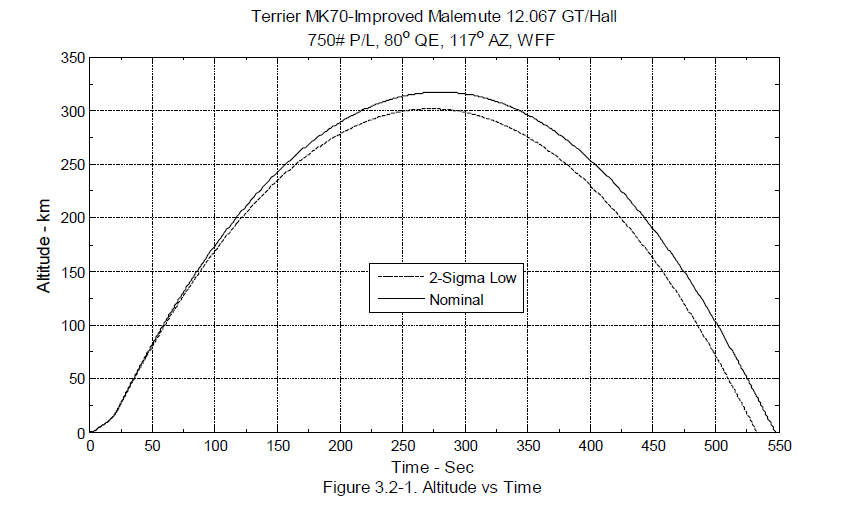 Rocketry Trajectory Basics
LabRat Scientific
© 2018
1
Difference Between Orbital and Sub-Orbital Trajectories
A sub-orbital trajectory is a flight path that impacts the earth

A sub-orbital trajectory is sometimes referred to as an “earth intersecting orbit”.  If we shrunk the earth to a point mass, the rocket would actually orbit around that point. 

A sub-orbital rocket can reach altitudes higher than low earth orbiting satellites, but the rocket can’t generate the required velocity to achieve orbit.
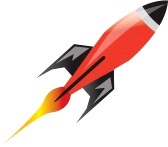 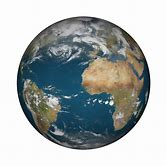 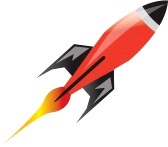 2
Difference Between Orbital and Sub-Orbital Trajectories
Sub-orbital rockets are generally launched at launch angles as low as ~ 75 degrees (from the horizontal), but are usually launched at angles around 82 degrees.

Orbital rockets go through a pitch maneuver, so much of the velocity is applied in the horizontal direction.

If a sounding rocket was pitched over after launch like an orbital rocket, the maximum velocity would only be on the order of 8,000 MPH.
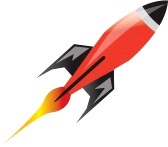 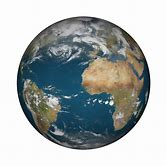 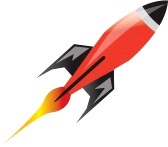 3
General Shape of a Suborbital Trajectory
NASA Sounding Rocket
No Atmosphere
“Boundary” of space
(~ 100 km)
Atmosphere
Model Rocket
4
General Shape of a Suborbital Trajectory
A NASA Sounding Rocket is outside the atmosphere for most of the flight, so the flight path is nearly parabolic.
No Atmosphere
“Boundary” of space
(~ 100 km)
Atmosphere
A model rocket stays in the atmosphere and is always under the influence of drag.  The drag decreases the horizontal velocity (as well as the vertical velocity) and the flight path becomes “squished”
5
General Rocket Velocity
The rocket begins to move when the thrust force becomes greater than the weight of the rocket
6
General Rocket Velocity
The thrust force causes the rocket to accelerate and  the velocity increases over time…
7
General Rocket Velocity
Maximum velocity is achieved just before rocket motor burn out…
8
General Rocket Velocity
Burn out
9
General Rocket Velocity
After burnout, only gravity and drag are acting on the rocket.  Both are trying to slow down the rocket…
10
General Rocket Velocity
The rocket slows down as it reaches apogee.
11
General Rocket Velocity
Apogee is the highest point in the flight.  It is also the point where the rocket is flying the slowest…
12
General Rocket Velocity
On the down leg, gravity acts to accelerate the rocket so the speed begins to increase.
13
General Rocket Velocity
The velocity continues to increase as the rocket freefalls towards the ground.
14
General Rocket Velocity
However, drag is still acting on the rocket, and that drag retards the acceleration…
15
General Rocket Velocity
At some point, the drag force will equal the weight of the rocket and acceleration will become zero.
16
General Rocket Velocity
This condition is known as “terminal velocity”.
17
Body Attitude vs. Velocity Vector
The Body Attitude is the angle between the local horizontal and the “long axis” of the rocket.
The Velocity Vector is a line that represents the direction the rocket is actually moving.  It is also referenced to the local horizontal.
Local Horizontal
18
Flight Path Angle
The Flight Path Angle is the angle between the velocity vector and the local horizontal.
The flight path angle can be referenced from the vertical or the horizontal.  This lesson references the flight path angle to the local horizontal.
19
Flight Path Angle
The term “local horizontal” is used, because if the flight covers a significant distance, the curvature of the earth causes the “horizontal” to change.  Horizontal means “parallel to the earth’s surface”.
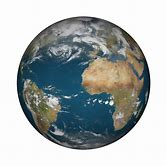 Local Horizontal
20
Flight Path Angle
Flight Path Angle is positive on the upleg
21
Flight Path Angle
Flight Path Angle is negative on the downleg
22
Model Rocket - Flight Path Angle and Body Angle
The longitudinal (long) axis of the rocket will always be parallel to the velocity vector of the rocket.
23
Model Rocket - Flight Path Angle and Body Angle
The longitudinal (long) axis of the rocket will always be parallel to the velocity vector of the rocket.
24
Model Rocket - Flight Path Angle and Body Angle
The longitudinal (long) axis of the rocket will always be parallel to the velocity vector of the rocket.
25
Model Rocket - Flight Path Angle and Body Angle
The longitudinal (long) axis of the rocket will always be parallel to the velocity vector of the rocket.
26
Model Rocket - Flight Path Angle and Body Angle
The longitudinal (long) axis of the rocket will always be parallel to the velocity vector of the rocket.
27
Model Rocket - Flight Path Angle and Body Angle
The longitudinal (long) axis of the rocket will always be parallel to the velocity vector of the rocket.
28
Model Rocket - Flight Path Angle and Body Angle
The longitudinal (long) axis of the rocket will always be parallel to the velocity vector of the rocket.
29
Model Rocket - Flight Path Angle and Body Angle
The longitudinal (long) axis of the rocket will always be parallel to the velocity vector of the rocket.
30
Model Rocket - Flight Path Angle and Body Angle
The longitudinal (long) axis of the rocket will always be parallel to the velocity vector of the rocket.
31
Sounding  Rocket - Flight Path Angle and Body Angle
“Boundary” of space
(~ 100 km)
32
Sounding  Rocket - Flight Path Angle and Body Angle
“Boundary” of space
(~ 100 km)
33
Sounding  Rocket - Flight Path Angle and Body Angle
Once the sounding rocket leaves the atmosphere, there is no aerodynamic moment generated by the fins, thus the rocket will not pitch over…
“Boundary” of space
(~ 100 km)
34
Sounding  Rocket - Flight Path Angle and Body Angle
Once the sounding rocket leaves the atmosphere, there is no aerodynamic moment generated by the fins, thus the rocket will not pitch over…
“Boundary” of space
(~ 100 km)
35
Sounding  Rocket - Flight Path Angle and Body Angle
Once the sounding rocket leaves the atmosphere, there is no aerodynamic moment generated by the fins, thus the rocket will not pitch over…
“Boundary” of space
(~ 100 km)
36
Sounding  Rocket - Flight Path Angle and Body Angle
Once the sounding rocket leaves the atmosphere, there is no aerodynamic moment generated by the fins, thus the rocket will not pitch over…
“Boundary” of space
(~ 100 km)
37
Sounding  Rocket - Flight Path Angle and Body Angle
Once the sounding rocket leaves the atmosphere, there is no aerodynamic moment generated by the fins, thus the rocket will not pitch over…
“Boundary” of space
(~ 100 km)
38
Sounding  Rocket - Flight Path Angle and Body Angle
Once the sounding rocket leaves the atmosphere, there is no aerodynamic moment generated by the fins, thus the rocket will not pitch over…
“Boundary” of space
(~ 100 km)
39
Sounding  Rocket - Flight Path Angle and Body Angle
Once the sounding rocket leaves the atmosphere, there is no aerodynamic moment generated by the fins, thus the rocket will not pitch over…
“Boundary” of space
(~ 100 km)
40
Sounding  Rocket - Flight Path Angle and Body Angle
Once the sounding rocket leaves the atmosphere, there is no aerodynamic moment generated by the fins, thus the rocket will not pitch over…
“Boundary” of space
(~ 100 km)
41
Sounding  Rocket - Flight Path Angle and Body Angle
When the sounding rocket reenters the atmosphere, the fins will cause the rocket to align with the velocity vector once again.
“Boundary” of space
(~ 100 km)
42
Sounding  Rocket - Flight Path Angle and Body Angle
When the sounding rocket reenters the atmosphere, the fins will cause the rocket to align with the velocity vector once again.
“Boundary” of space
(~ 100 km)
43
Sounding  Rocket - Flight Path Angle and Body Angle
When the sounding rocket reenters the atmosphere, the fins will cause the rocket to align with the velocity vector once again.
“Boundary” of space
(~ 100 km)
44
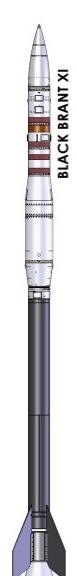 Sounding Rocket Factoid
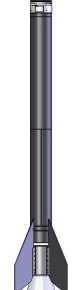 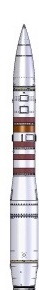 During ascent, the payload is attached to the upper stage rocket motor.  This figure shows the third stage of a three-stage sounding rocket
Once in space, the payload separates from the rocket motor so it can then do the things necessary to collect the scientific data (pointed towards a deep space object, deploy sensor booms, or eject sub-payloads).  The motor will realign with the velocity vector during reentry, but the payload will generally tumble because it doesn’t have fins and is neutrally stable…
45
Sounding  Rocket – Altitude vs. Time plot
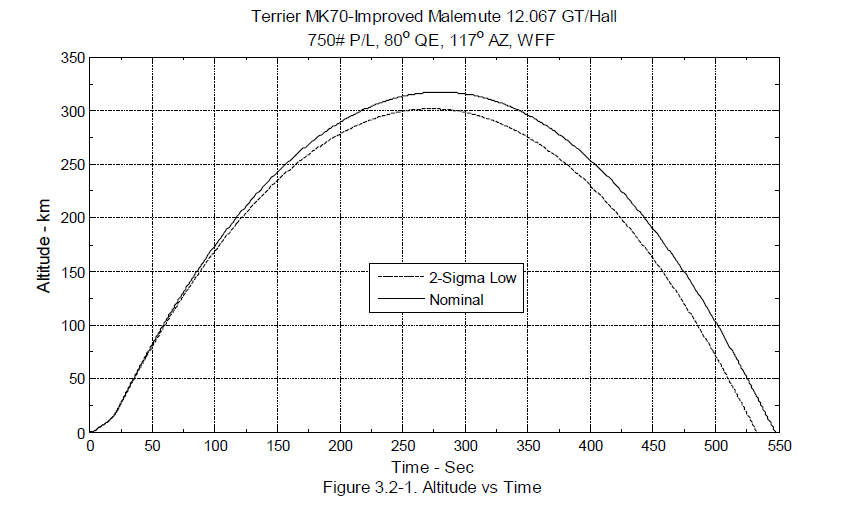 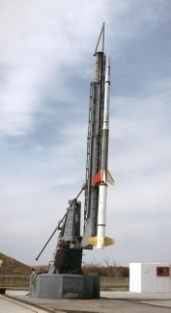 This is a plot of a trajectory simulation for a two-stage NASA Sounding rocket known as a “Terrier Malemute”.

Notice how the trajectory is parabolic.
46
Sounding  Rocket – Velocity and Acceleration, Staging
4000
This is the velocity prediction for a 4-stage sounding rocket.
3500
3000
The vehicle accelerates during motor burn, then decelerates during coasting phase due to drag and gravity.  The rocket coasts between motor burns in order to reduce bending loads.
2500
Velocity - mps
2000
1500
1000
500
0
0
10
20
30
40
50
60
70
80
90
100
110
Time - Sec
Velocity vs Time
20
This is the acceleration trace for the same rocket.  Notice that the first and second stage motors have very short burn times.  These motors are known as “boosters”.  The longer burning upper stage motors are known as “sustainers”.  Booster motors get the rocket moving quickly so aerodynamic stability can be achieved.
15
10
Acceleration - Gs
5
0
-5
0
10
20
30
40
50
60
70
80
90
100
110
47
Time - Sec
Acceleration vs Time
Calculating Rocket Acceleration
Force   =   Mass  x  Acceleration
Forces at Play:	Thrust
		Gravity  (weight)
		Drag
Force	
Acceleration  =    ------------	
  	                    Mass
(Thrust   -  Drag   -   ( Weight  x  Sin (Flt Path) )
Acceleration  =  --------------------------------------------------------------------
			                 Mass
Thrust (if it exists) is always positive
Drag is always negative
The effect of “weight” depends on whether the rocket is moving upwards or downwards
48
Calculating Rocket Acceleration
Force   =   Mass  x  Acceleration
Forces at Play:	Thrust
		Gravity  (weight)
		Drag
Force	
Acceleration  =    ------------	
  	                    Mass
(Thrust   -  Drag   -   ( Weight  x  Sin (Flt Path) )
Acceleration  =  --------------------------------------------------------------------
			                 Mass
Thrust (if it exists) is always positive
Drag is always negative
The effect of “weight” depends on whether the rocket is moving upwards or downwards
49
Calculating Rocket Acceleration
Force   =   Mass  x  Acceleration
Forces at Play:	Thrust
		Gravity  (weight)
		Drag
Force	
Acceleration  =    -----------	
  	                    Mass
(Thrust   -  Drag   -   ( Weight  x  Sin (Flt Path) )
Acceleration  =  --------------------------------------------------------------------
			                 Mass
Thrust (if it exists) is always positive
Drag is always negative
The effect of “weight” depends on whether the rocket is moving upwards or downwards
50
Calculating Rocket Acceleration
Force   =   Mass  x  Acceleration
Forces at Play:	Thrust
		Gravity  (weight)
		Drag
Force	
Acceleration  =    -----------	
  	                    Mass
(Thrust   -  Drag   -   ( Weight  x  Sin (Flt Path) )
Acceleration  =  --------------------------------------------------------------------
			                 Mass
Thrust (if it exists) is always positive
Drag is always negative
The effect of “weight” depends on whether the rocket is moving upwards or downwards
51
Calculating Rocket Acceleration
Force   =   Mass  x  Acceleration
Forces at Play:	Thrust
		Gravity  (weight)
		Drag
Force	
Acceleration  =    -----------	
  	                    Mass
(Thrust   -  Drag   -   ( Weight  x  Sin (Flt Path) )
Acceleration  =  --------------------------------------------------------------------
			                 Mass
Thrust (if it exists) is always positive
Drag is always negative
The effect of “weight” depends on whether the rocket is moving upwards or downwards
52
Drag
Drag  =   ½   x   Air Density  x   Velocity 2   x   Cd   x   Ref Area
The drag acting on the rocket is a function of its shape and size, as well as the air density, and velocity…

As the rocket speeds up, the drag acting on it increases.
53
Terminal Velocity
( Thrust   -  Drag   -   ( Weight  x  Sin (Flt Path) )
Acceleration    =     --------------------------------------------------------------------
			                          Mass
(  - Drag   -   ( - Weight ))
Acceleration    =     -----------------------------------
		                      Mass
(  - Drag   +   Weight )
Acceleration    =     ------------------------------------
		                      Mass
54
Terminal Velocity
( Thrust   -  Drag   -   ( Weight  x  Sin (Flt Path) )
Acceleration    =     --------------------------------------------------------------------
			                          Mass
This analysis assumes the rocket is coasting so thrust is zero.
(  - Drag   -   ( - Weight ))
Acceleration    =     -----------------------------------
		                      Mass
(  - Drag   +   Weight )
Acceleration    =     ------------------------------------
		                      Mass
55
Terminal Velocity
( Thrust   -  Drag   -   ( Weight  x  Sin (Flt Path) )
Acceleration    =     --------------------------------------------------------------------
			                          Mass
(  - Drag   -   ( - Weight ))
Acceleration    =     -----------------------------------
		                      Mass
We will assume the rocket is falling straight down towards the earth.  Sine (-90) =  - 1.0
(  - Drag   +   Weight )
Acceleration    =     ------------------------------------
		                      Mass
56
Terminal Velocity
( Thrust   -  Drag   -   ( Weight  x  Sin (Flt Path) )
Acceleration    =     --------------------------------------------------------------------
			                          Mass
(  - Drag   -   ( - Weight ))
Acceleration    =     -----------------------------------
		                      Mass
(  - Drag   +   Weight )
Acceleration    =     ------------------------------------
		                      Mass
A negative times a negative is a positive.
57
Terminal Velocity
( Thrust   -  Drag   -   ( Weight  x  Sin (Flt Path) )
Acceleration    =     --------------------------------------------------------------------
			                          Mass
(  - Drag   -   ( - Weight ))
Acceleration    =     -----------------------------------
		                      Mass
When Drag is equal to Weight, the numerator becomes zero.

When the numerator is zero, the acceleration is zero.
(  - Drag   +   Weight )
Acceleration    =     ------------------------------------
		                      Mass
58
Terminal Velocity
Drag is always negative.  In this application, weight is positive when the object is falling downwards. 

When the numerator is zero, the acceleration is zero.
(  - 5 lbs   +   5 lbs )
Acceleration    =     ------------------------------------
		                      Mass
0
Acceleration    =     ----------------------------------
		                      Mass
Zero acceleration means the rocket is neither speeding up nor slowing down.  This is known as Terminal Velocity…
Acceleration    =      0
59
Model Rocket Terminal Velocity Sample Calculation
Drag  =   ½   x   Air Density  x   Velocity 2   x   Cd   x   Ref Area
Terminal Velocity:	  Drag = Weight
Air Density:	  0.00237 (lb*sec2) / ft4
Rocket Cd:	  0.41
Ref Area:	  0.049 Ft2 
Weight:		  1.4 lbs   (= Drag for Terminal Velocity)
The key point is the fact that the drag will equal the rocket’s weight when terminal velocity is achieved.  We can use the drag equation to backout the velocity required to generate the needed drag…
2 * Drag
Velocity   =             ----------------------------------------
		  Air Density  x  Cd  x  Ref Area
Velocity  =   242 ft/sec
60
Rocket Staging
Flying high, or achieving orbit, requires the rocket to reach a high velocity…
Achieving a high velocity require the rocket to have a high acceleration…
F
a  =  -------
          M
Newton’s Second Law indicates acceleration is inversely proportional to mass…
So, if we reduce mass, then acceleration will be higher…
The consumption of fuel reduces mass – that helps…
But what about the empty motor casings or fuel tanks?  At some point, the rocket is just carrying dead weight…
Dropping off stages, reduces unneeded weight, and thus, increases acceleration.
61
Questions?
62